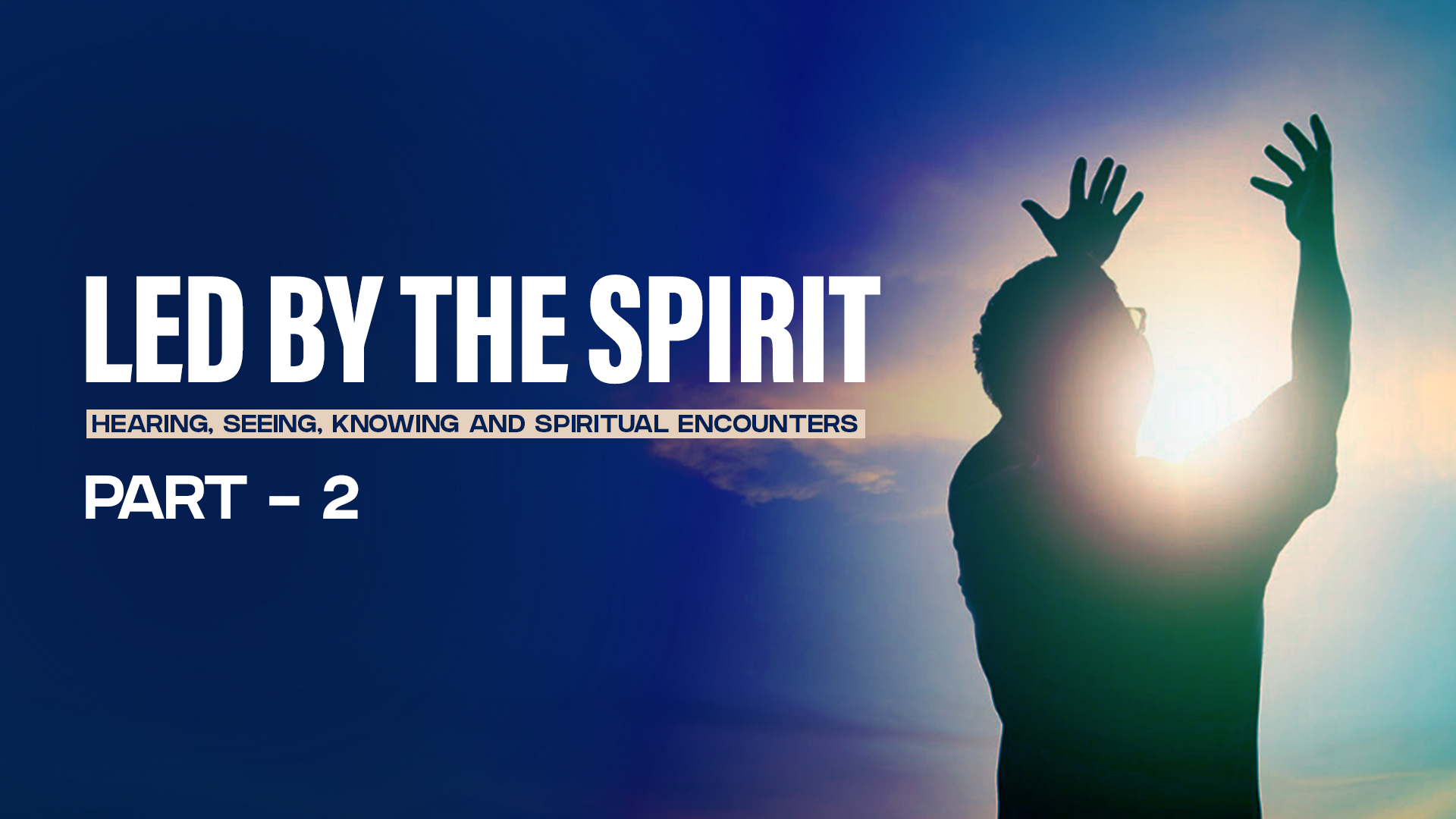 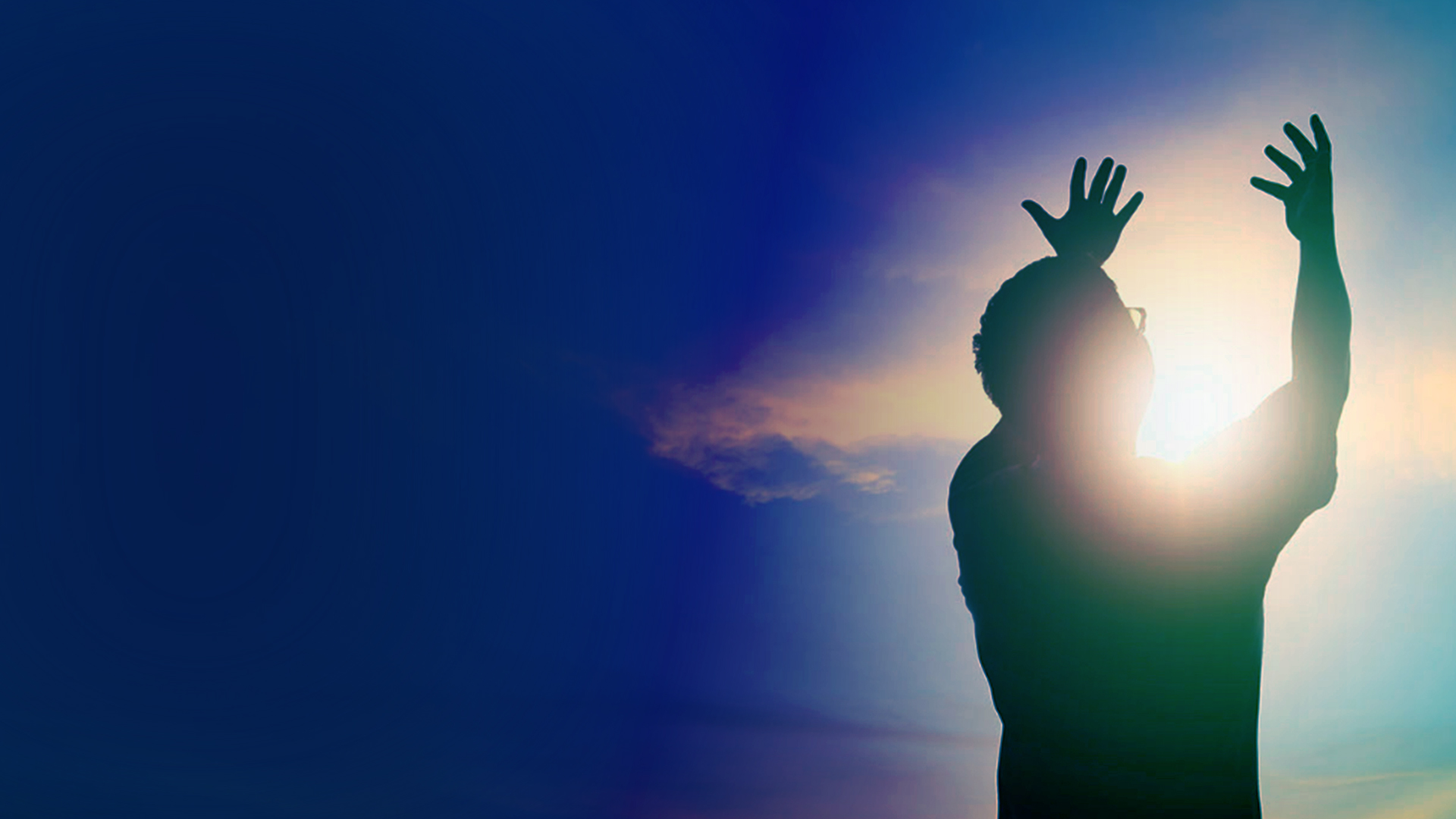 REVIEW
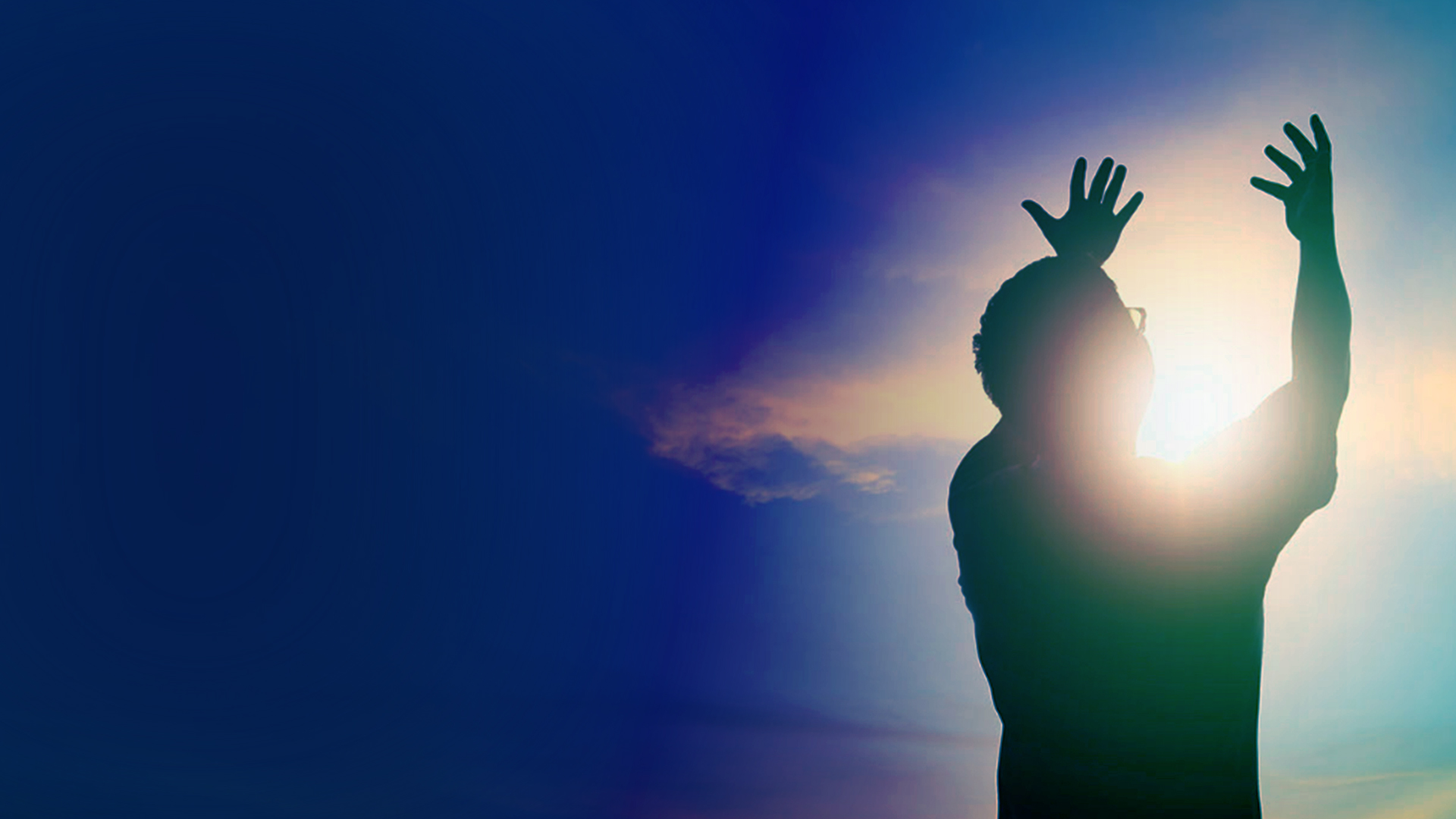 1. QUICKENING OF SCRIPTURE
2. THE ASSURANCE WITHIN
3. THE DESIRE WITHIN
4. THE KNOWING WITHIN
5. THE PROMPTING WITHIN
6. THE STIRRING WITHIN
7. THE FOREKNOWLEDGE WITHIN
8. THE WARNING WITHIN
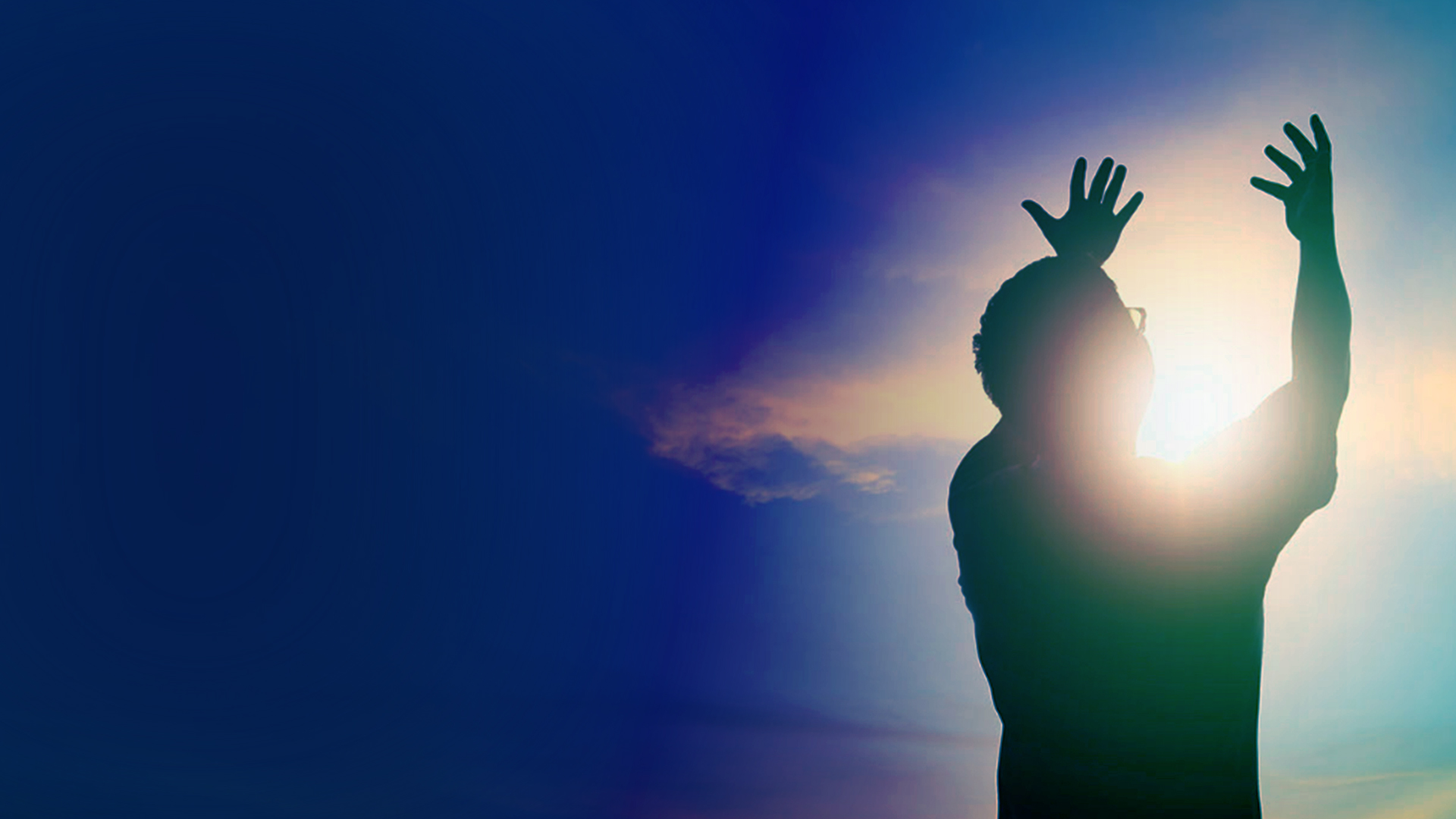 LED BY THE SPIRIT
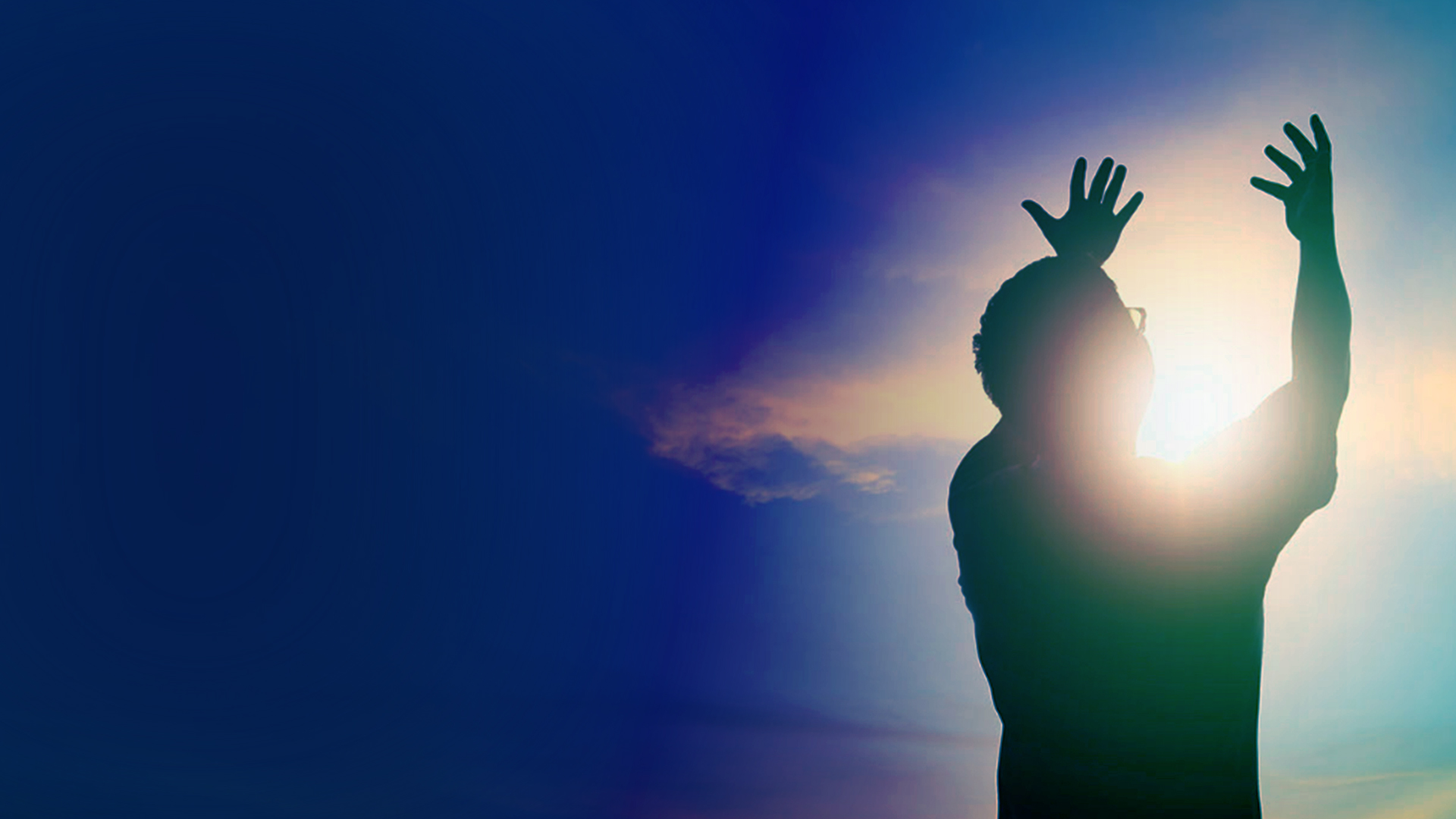 Romans 8:14-16
14 For as many as are led by the Spirit of God, these are sons of God. 
15 For you did not receive the spirit of bondage again to fear, but you received the Spirit of adoption by whom we cry out, "Abba, Father." 
16 The Spirit Himself bears witness with our spirit that we are children of God,
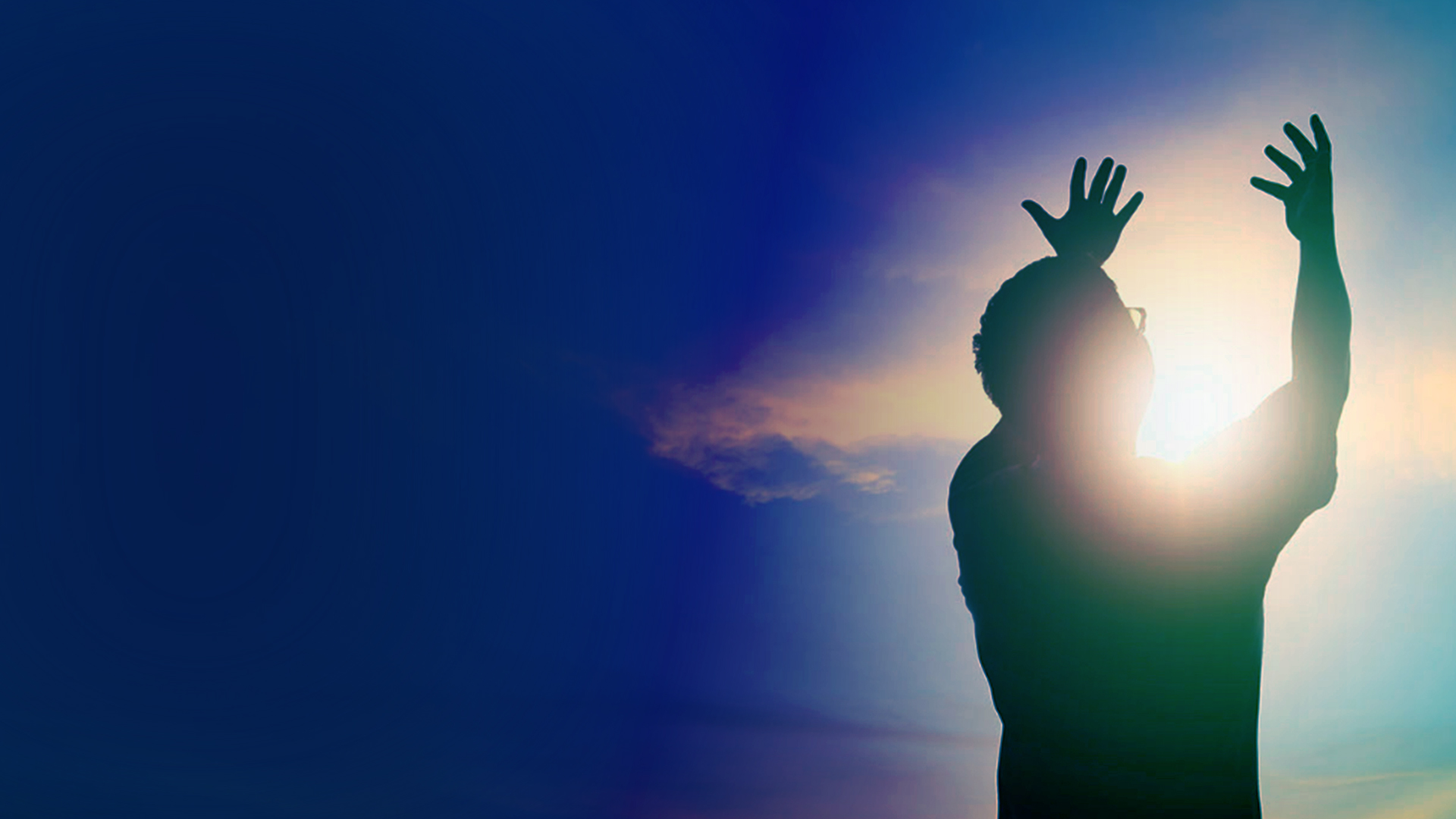 Hear
See
Feel
Taste
Smell
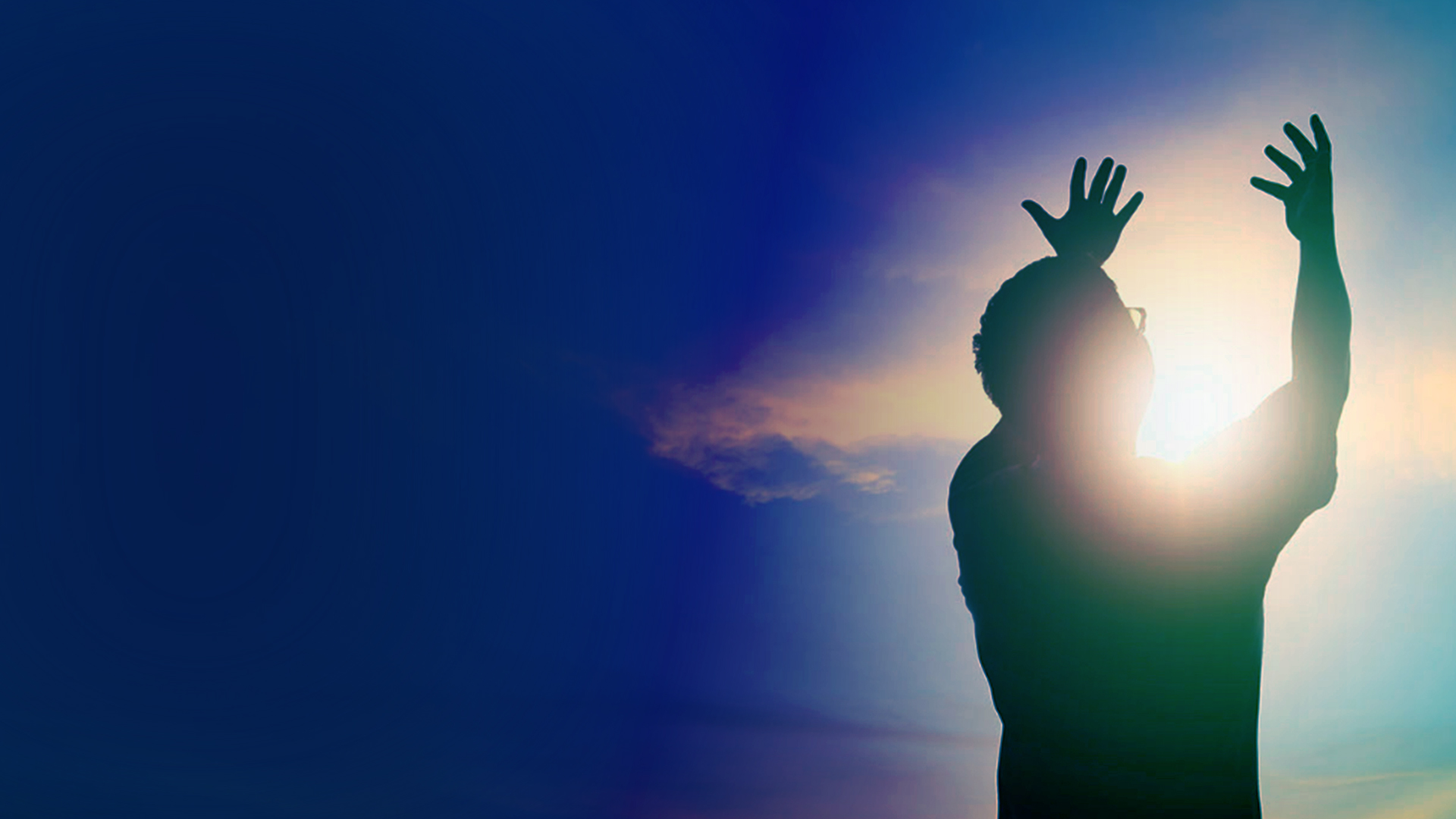 HEARING
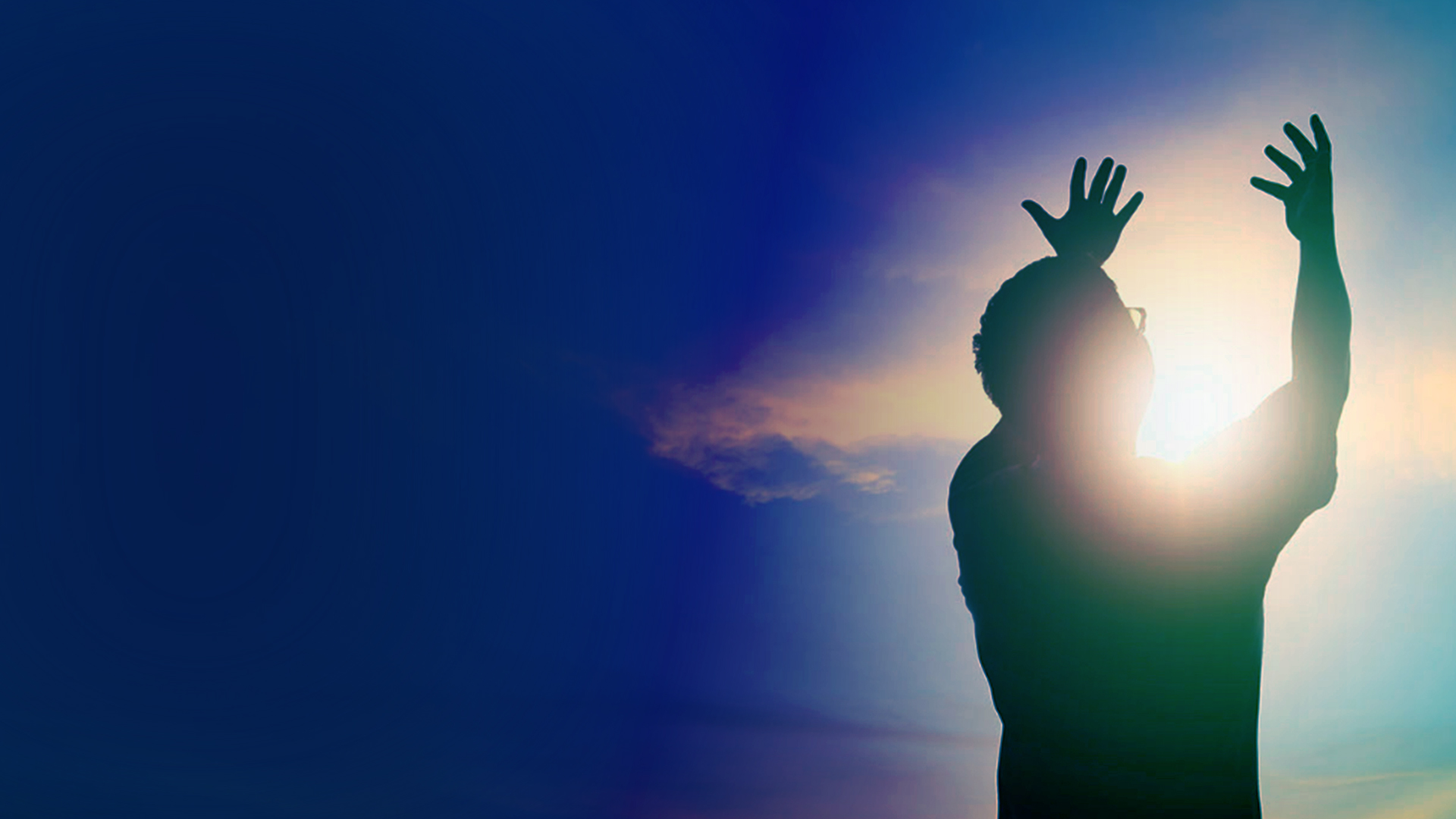 John 10:27
My sheep hear My voice, and I know them, and they follow Me.
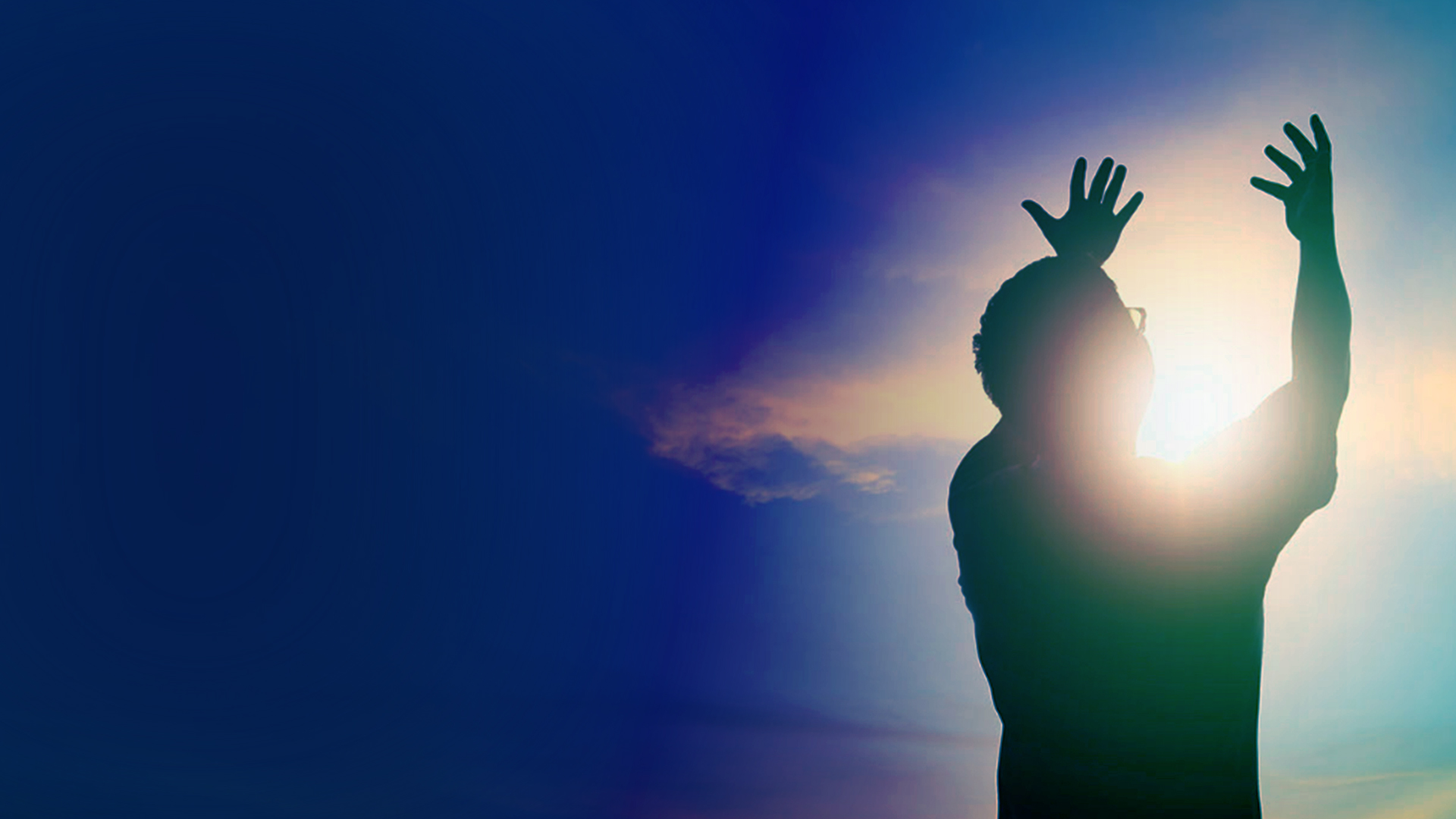 Revelation 2:7
“He who has an ear, let him hear what the Spirit says to the churches ...
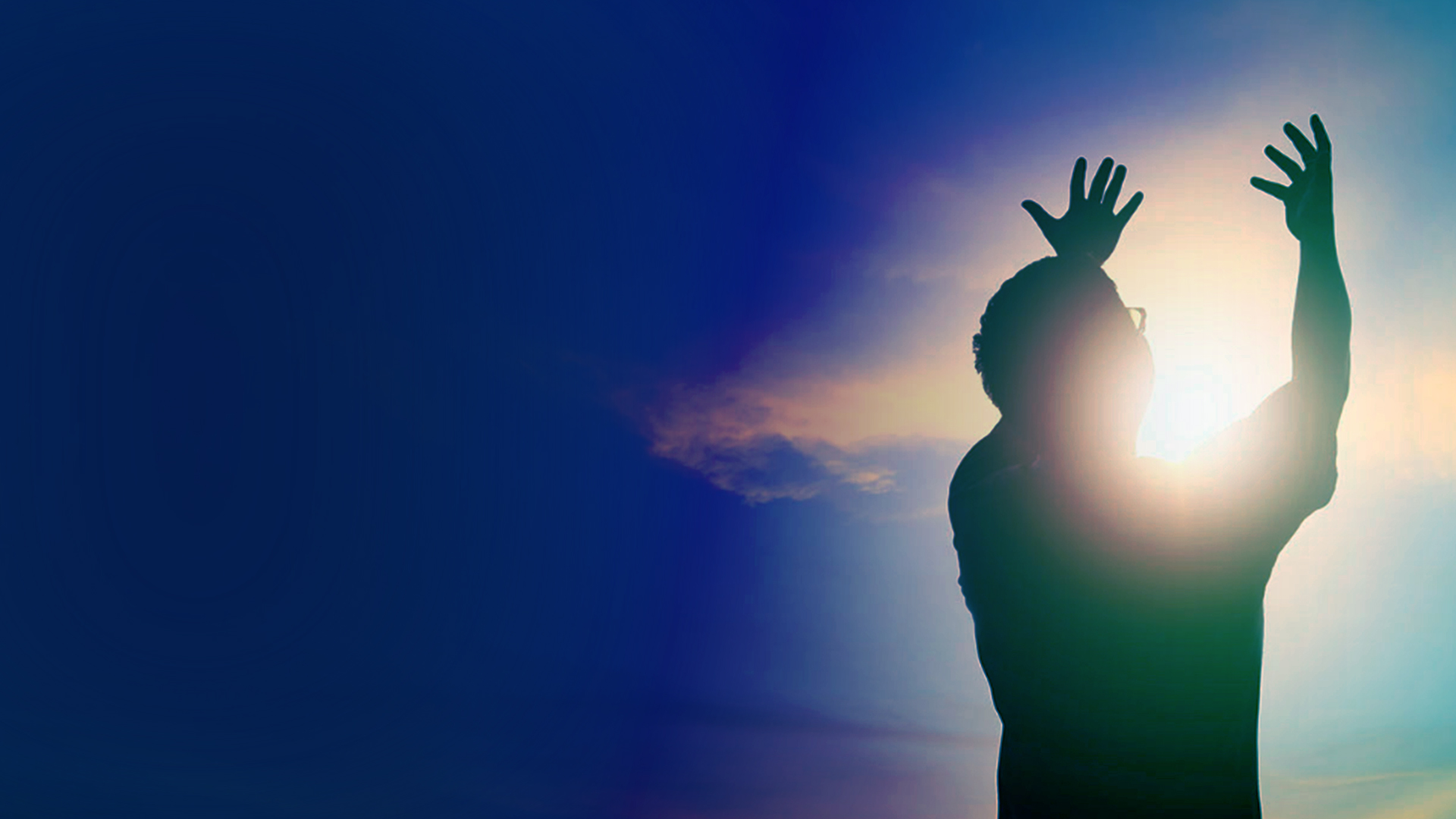 SEEING
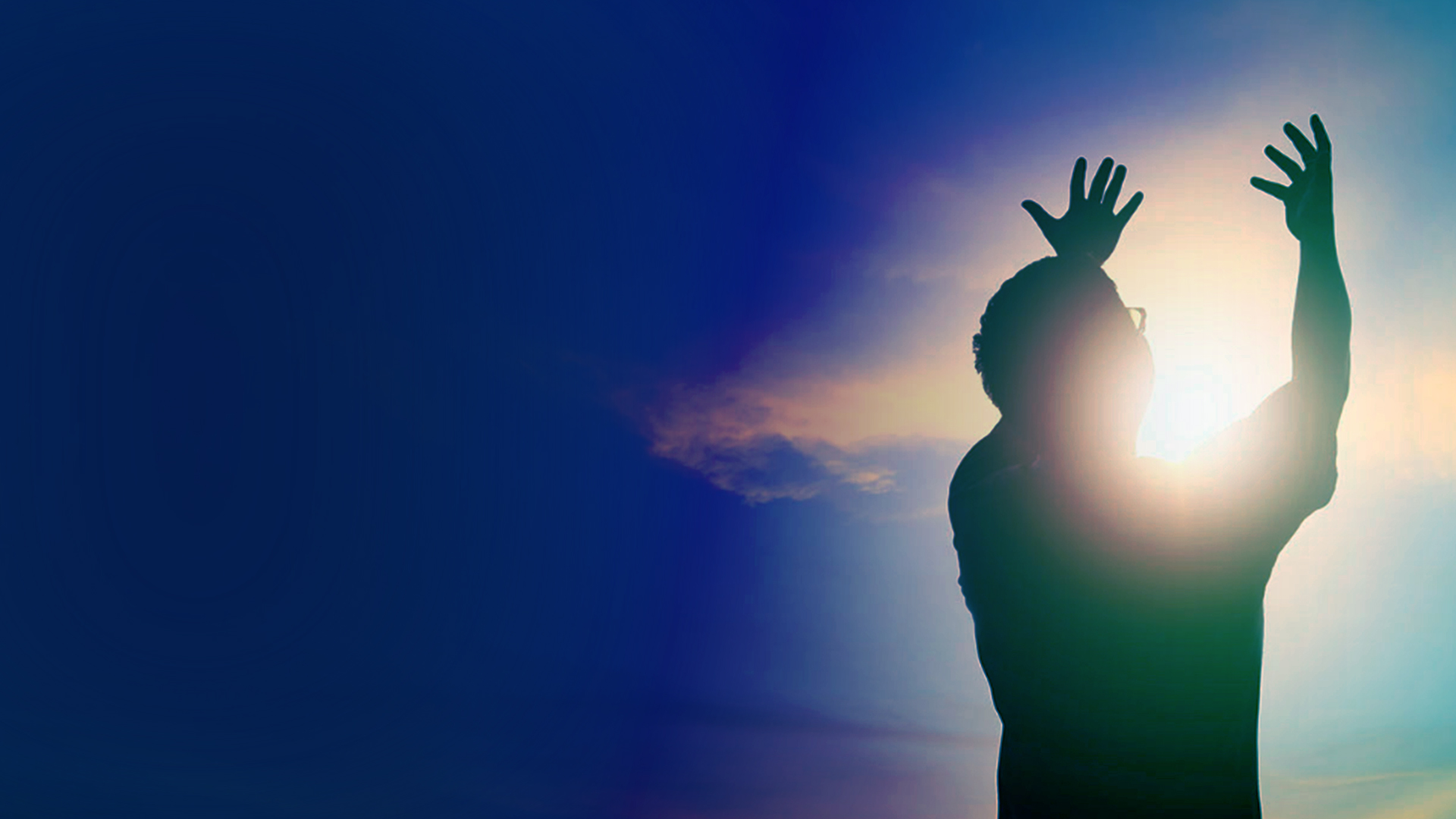 Dream/Night vision: Paul’s Macedonian call (Acts 16:9,10)
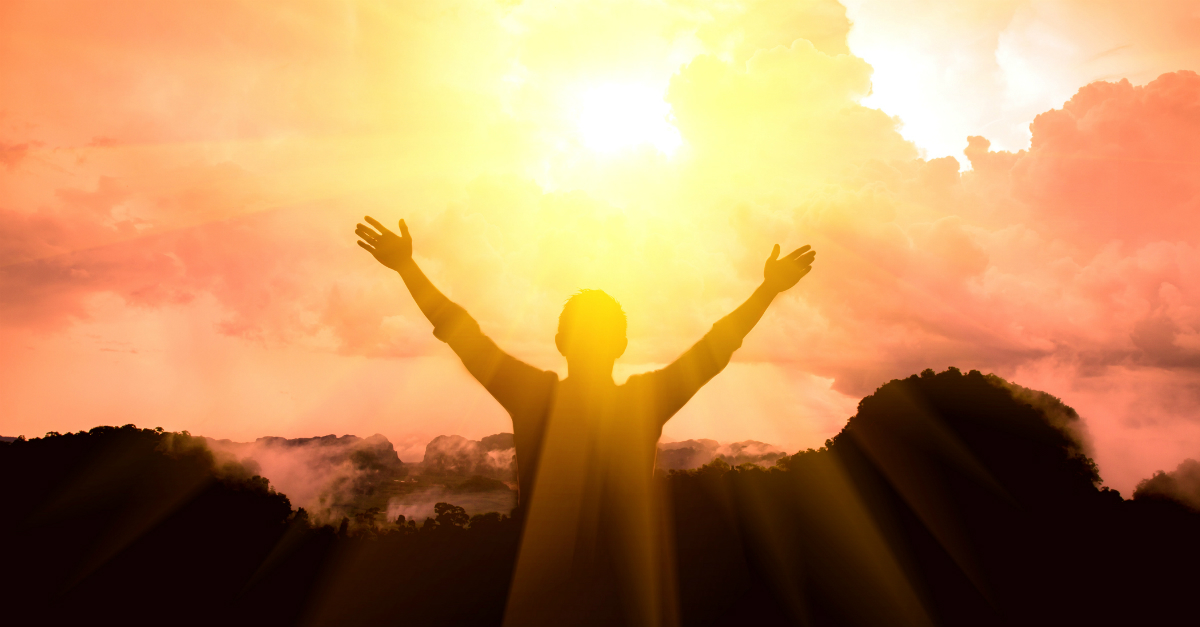 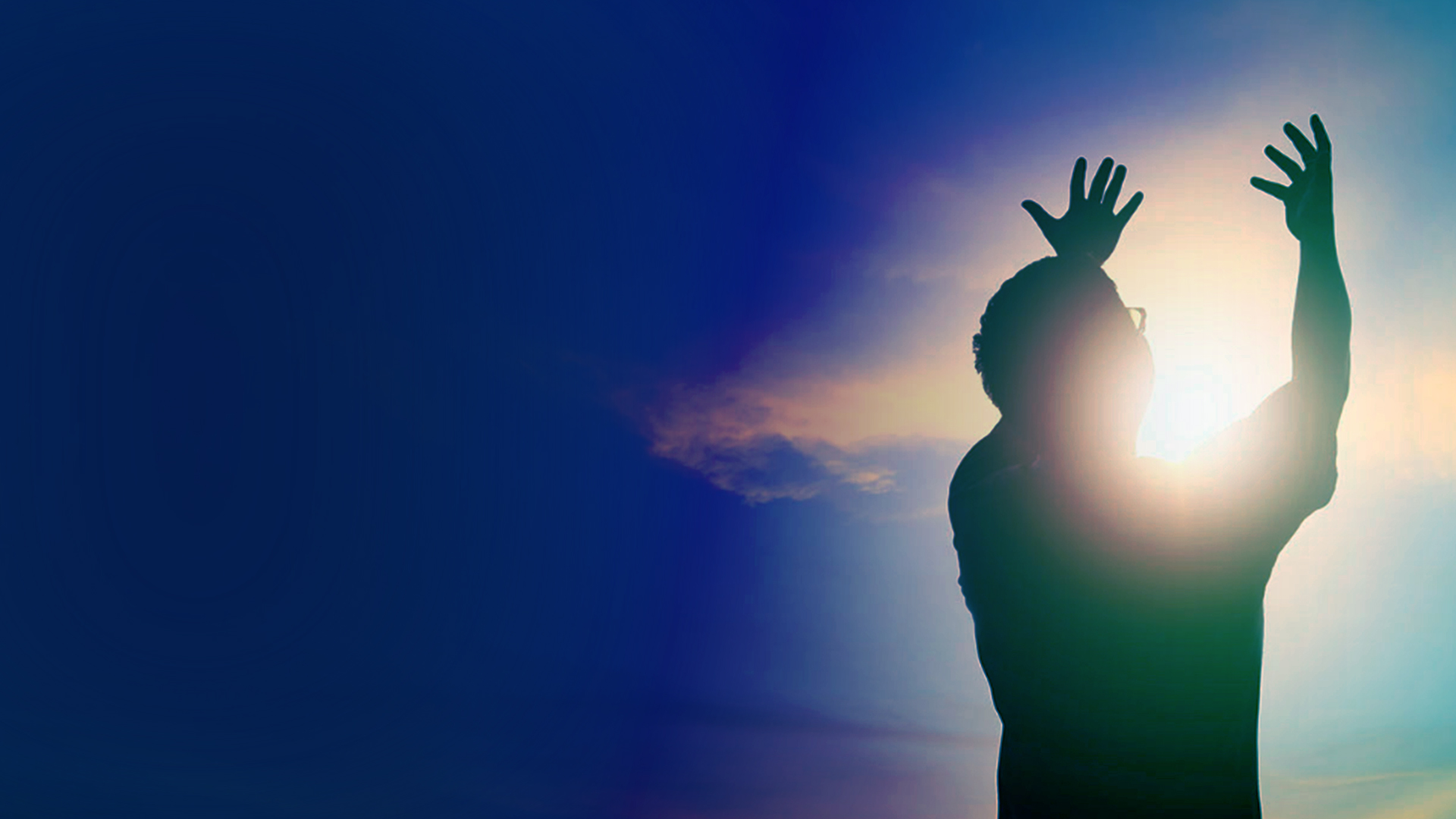 Jeremiah 1:11,12
11 Moreover the word of the LORD came to me, saying, "Jeremiah, what do you see?" And I said, "I see a branch of an almond tree." 
12 Then the LORD said to me, "You have seen well, for I am ready to perform My word."
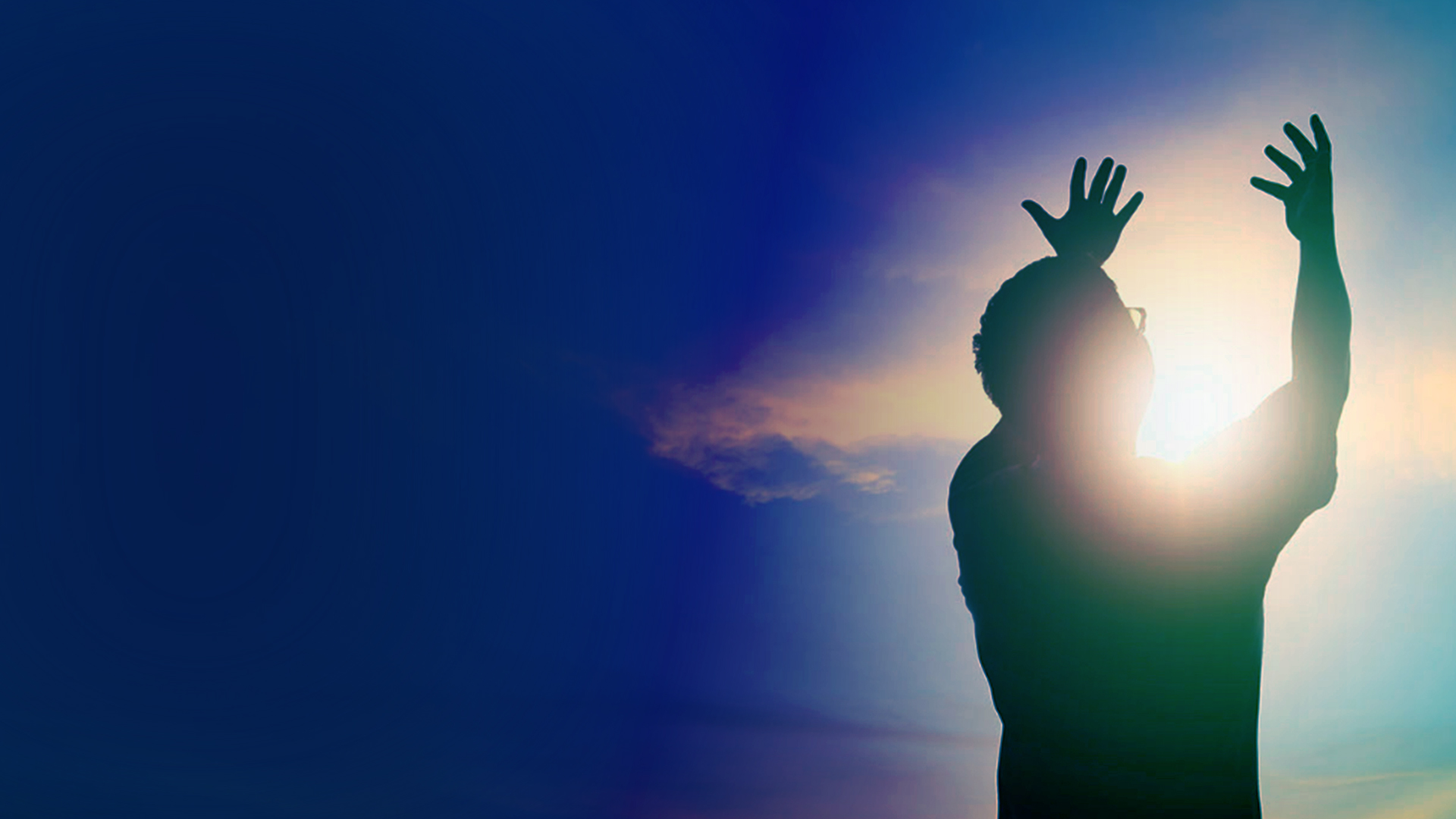 Jeremiah 1:13,14
13 And the word of the LORD came to me the second time, saying, "What do you see?" And I said, "I see a boiling pot, and it is facing away from the north." 
14 Then the LORD said to me: "Out of the north calamity shall break forth On all the inhabitants of the land.
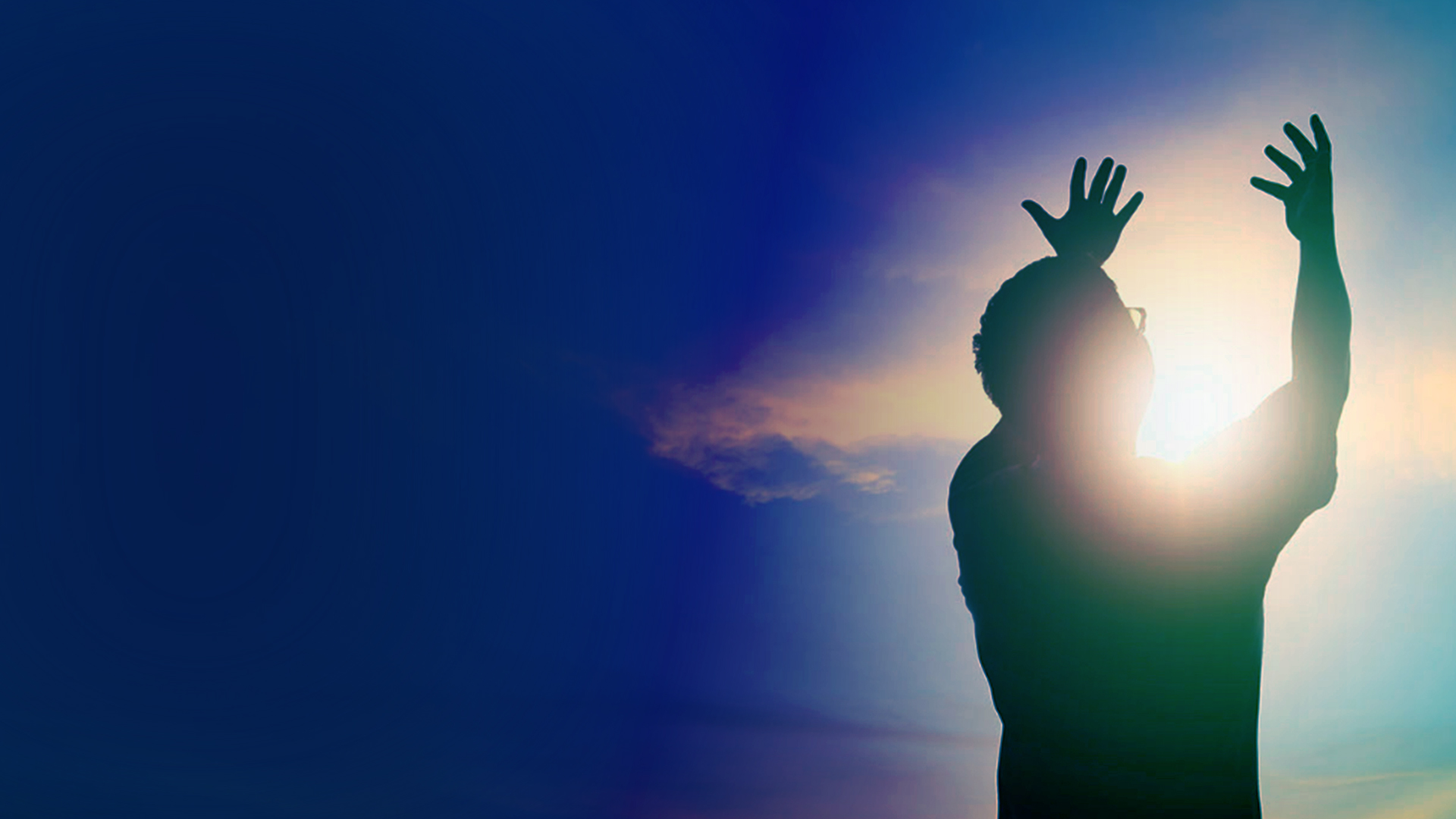 John 1:47,48
47 Jesus saw Nathanael coming toward Him, and said of him, "Behold, an Israelite indeed, in whom is no deceit!" 
48 Nathanael said to Him, "How do You know me?" Jesus answered and said to him, "Before Philip called you, when you were under the fig tree, I saw you."
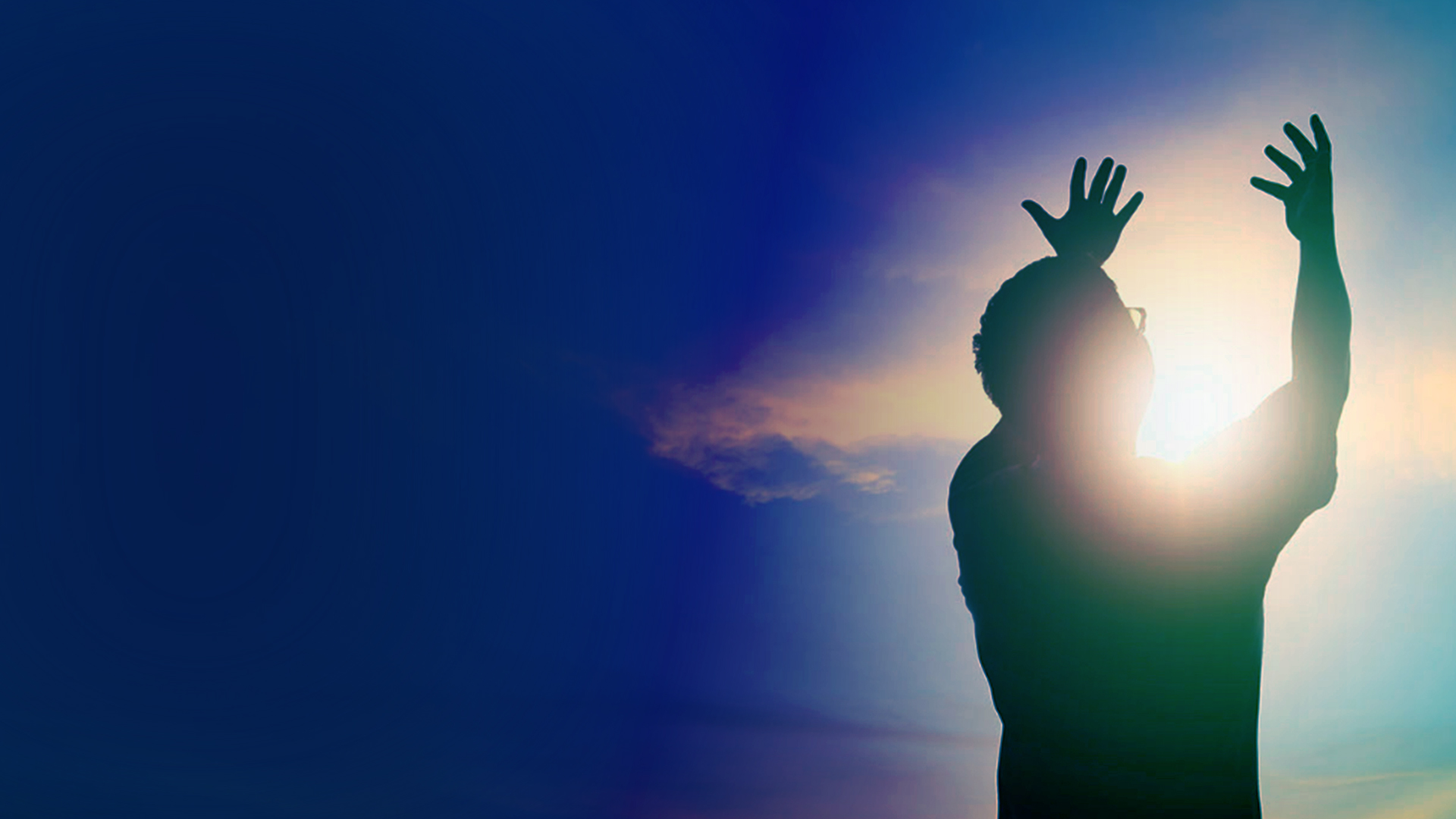 Open vision – Ananias having a vision of the Lord speaking and instructing him (Acts 9:10-16).
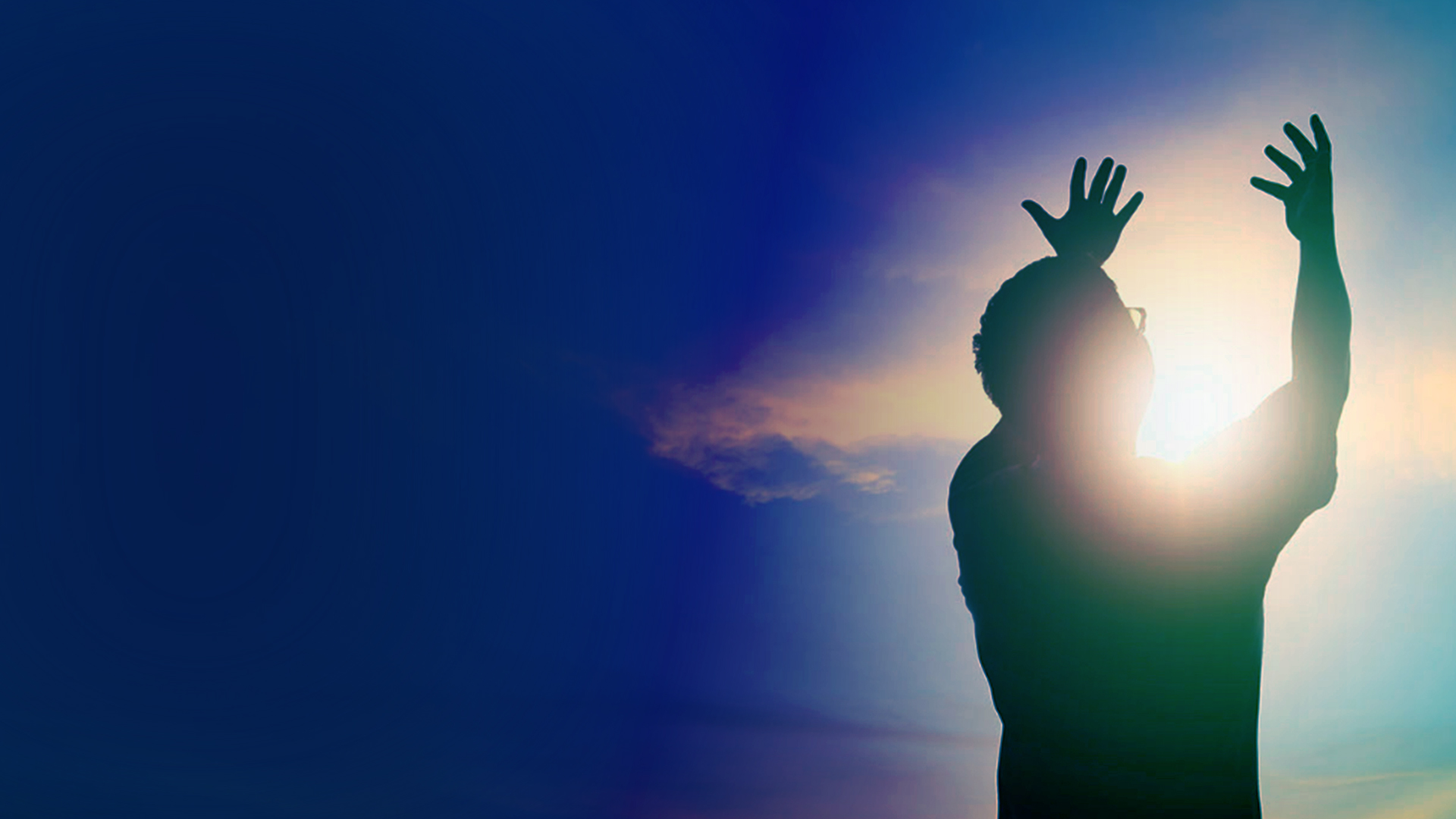 KNOWING (SENSING, FEELING)
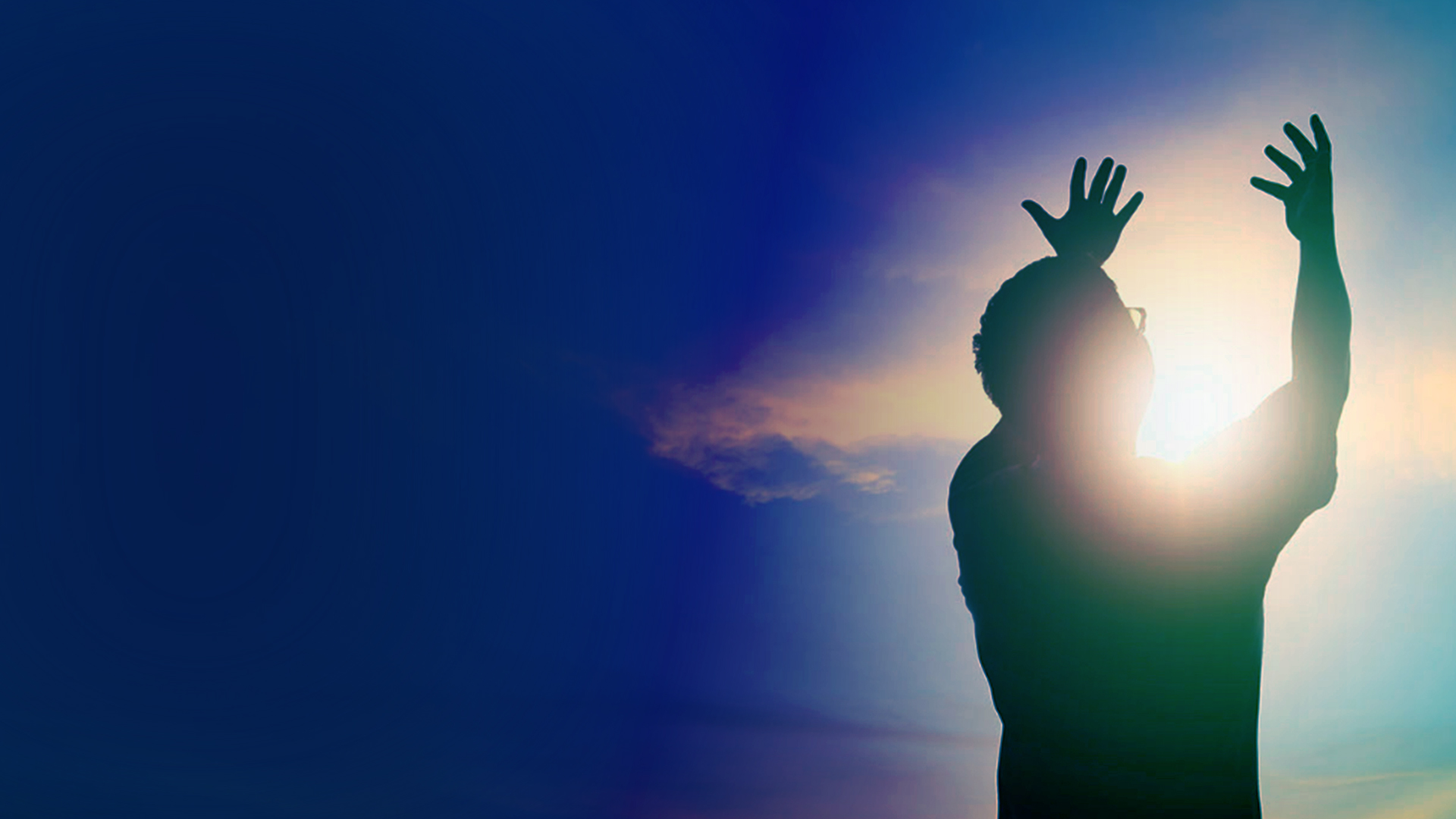 John 3:8 
The wind blows where it wishes, and you hear the sound of it, but cannot tell where it comes from and where it goes. So is everyone who is born of the Spirit.”
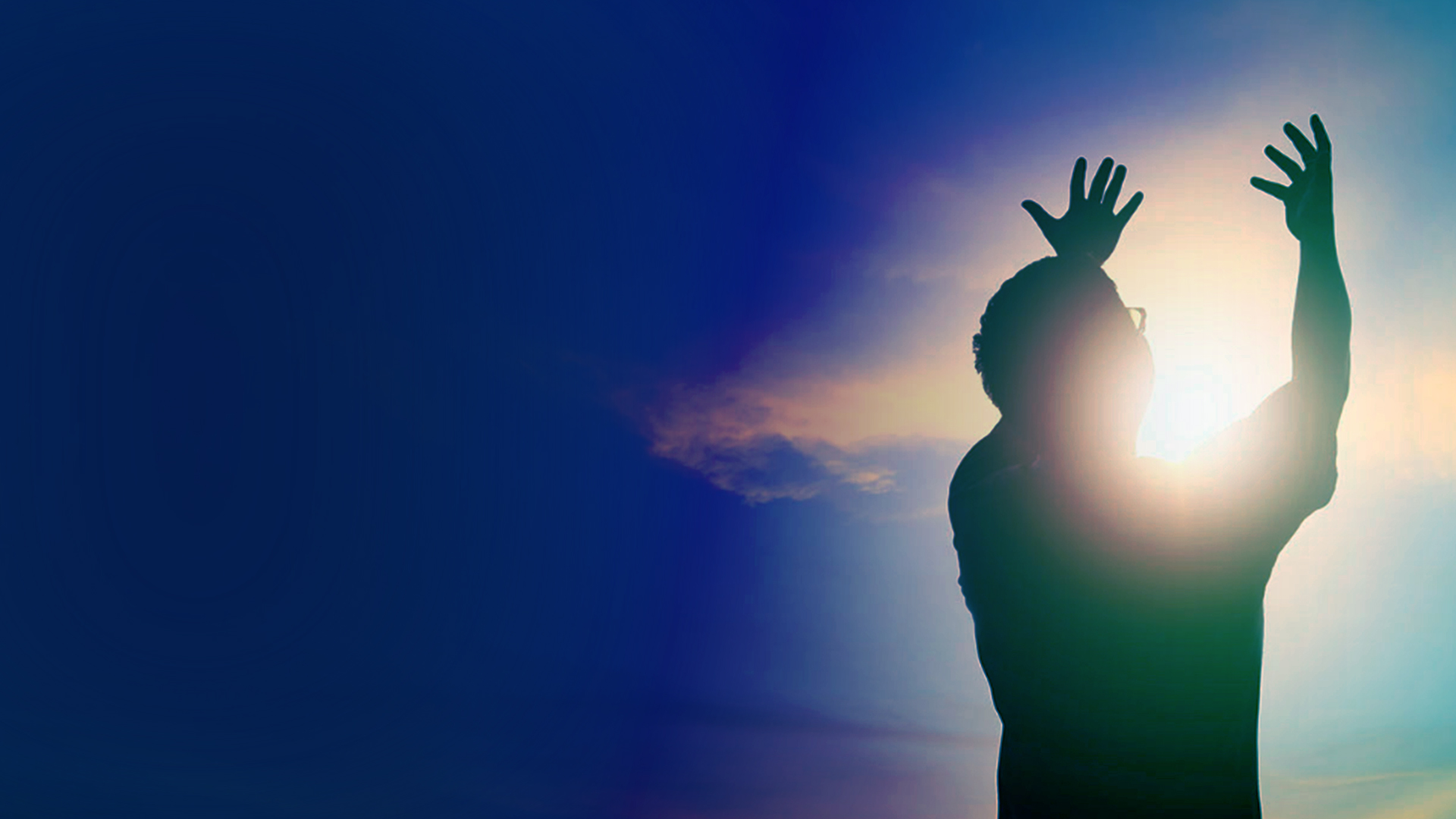 Peace (Colossians 3:15)
Stirred or provoked (Acts 17:16,17)
Compelled (Acts 18:5)
Bound (Acts 20:22,23)
Restlessness (2 Corinthians 2:13)
Bitterness, heat (Ezekiel 3:14)
Spirit fell upon me (Ezekiel 11:5)
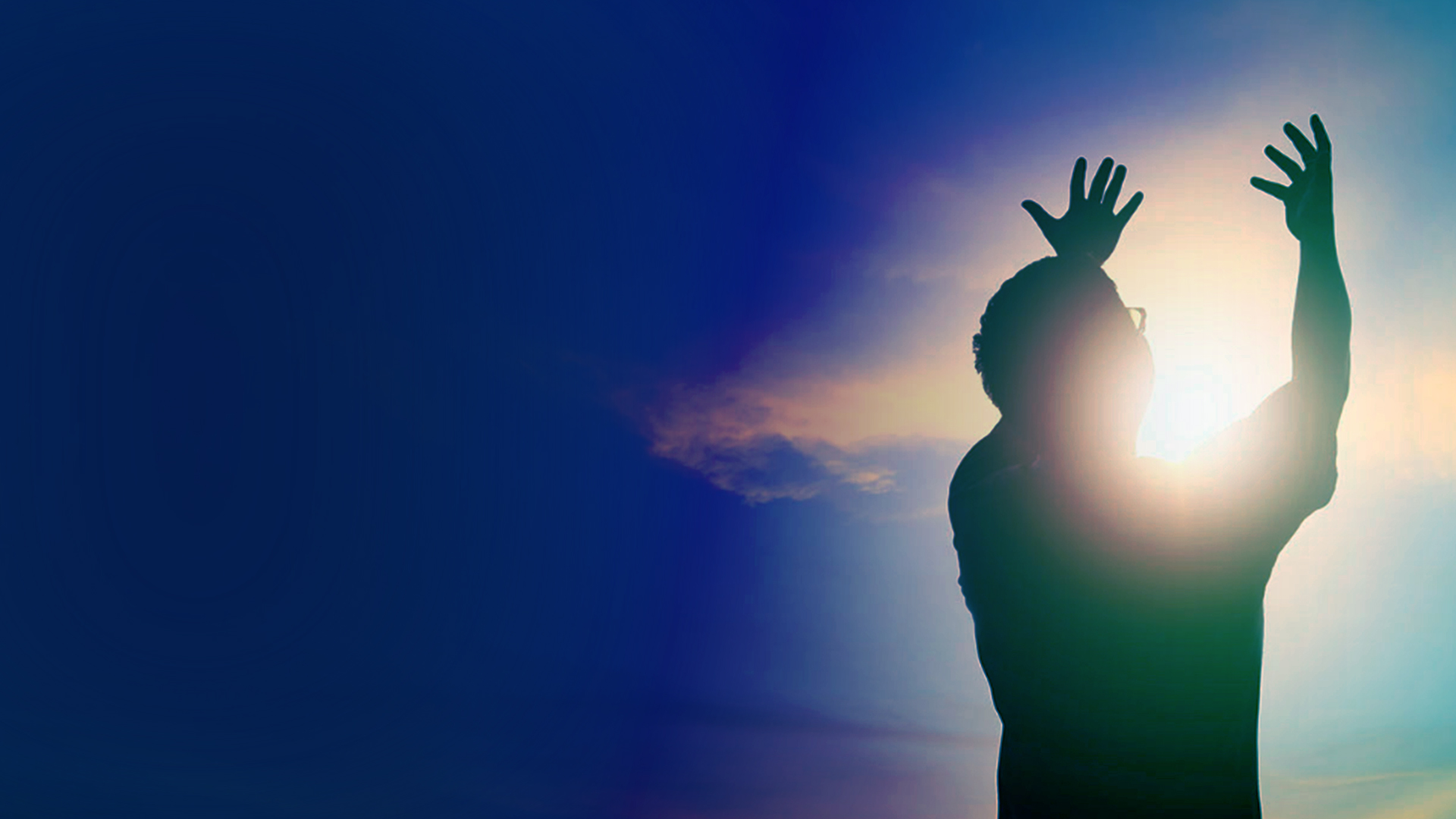 SPIRITUAL ENCOUNTERS
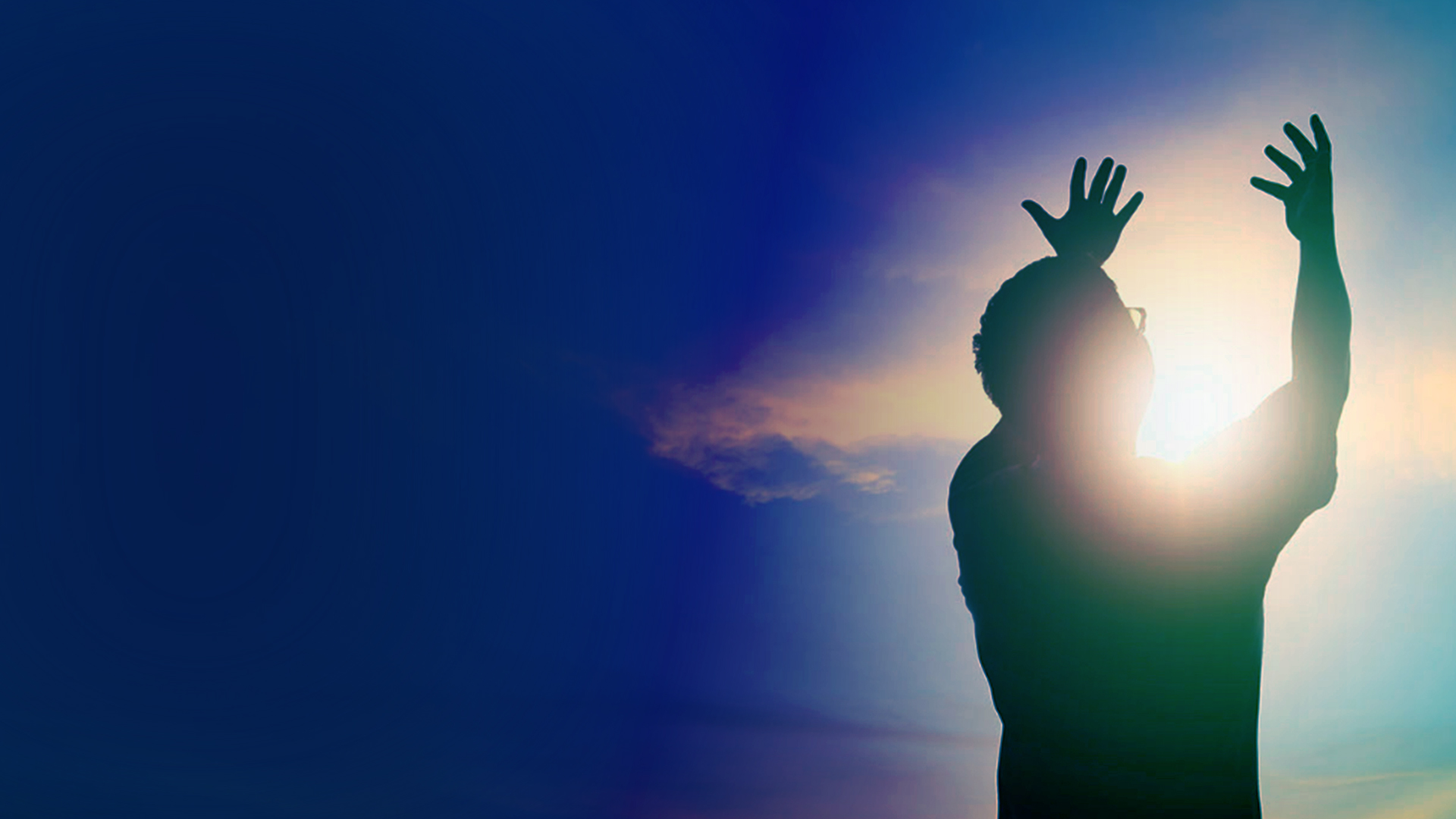 Overwhelmed By His Presence (2 Kings 3:15)
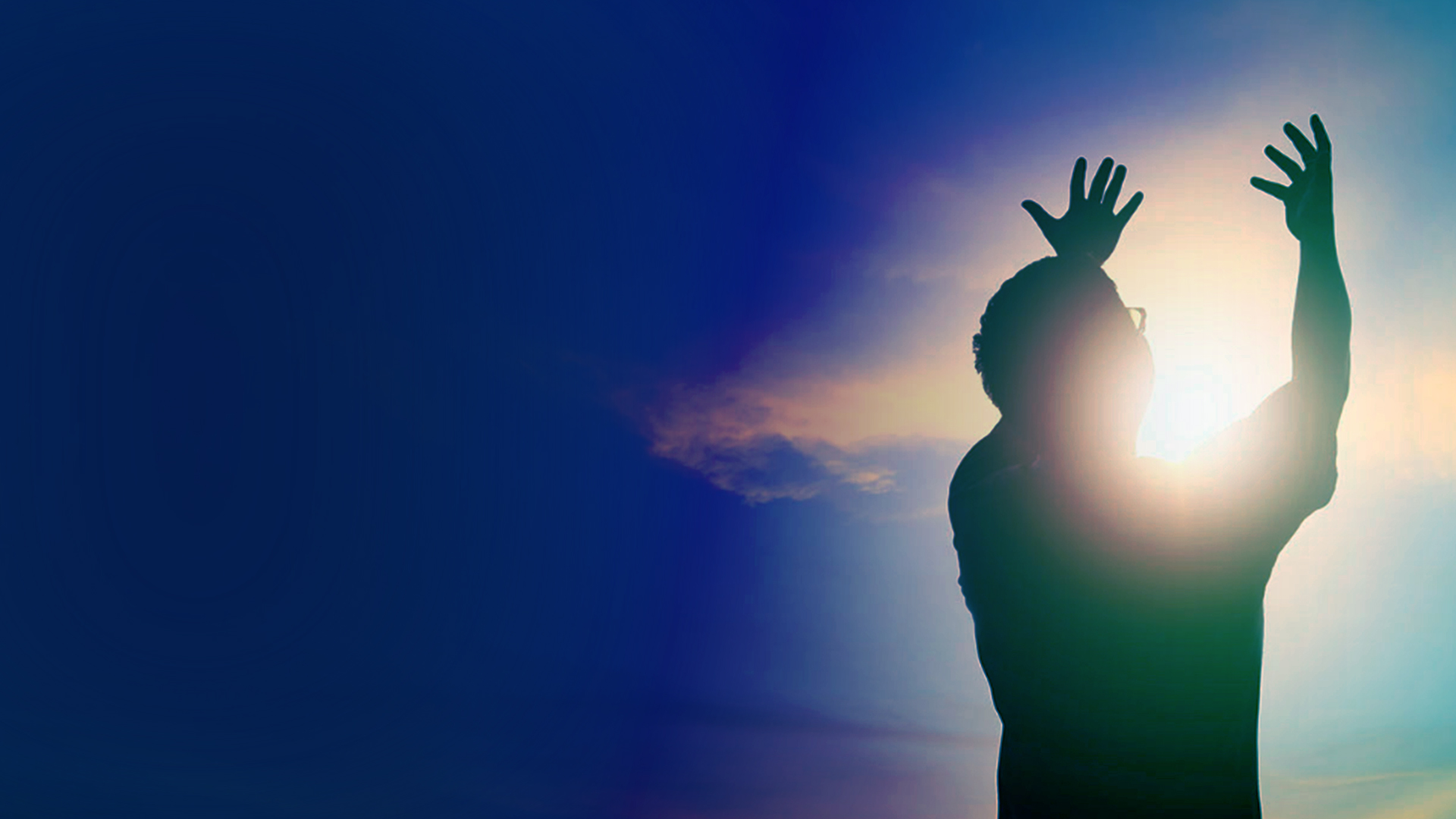 Angel releasing Peter and John from prison (Acts 5:17-20)
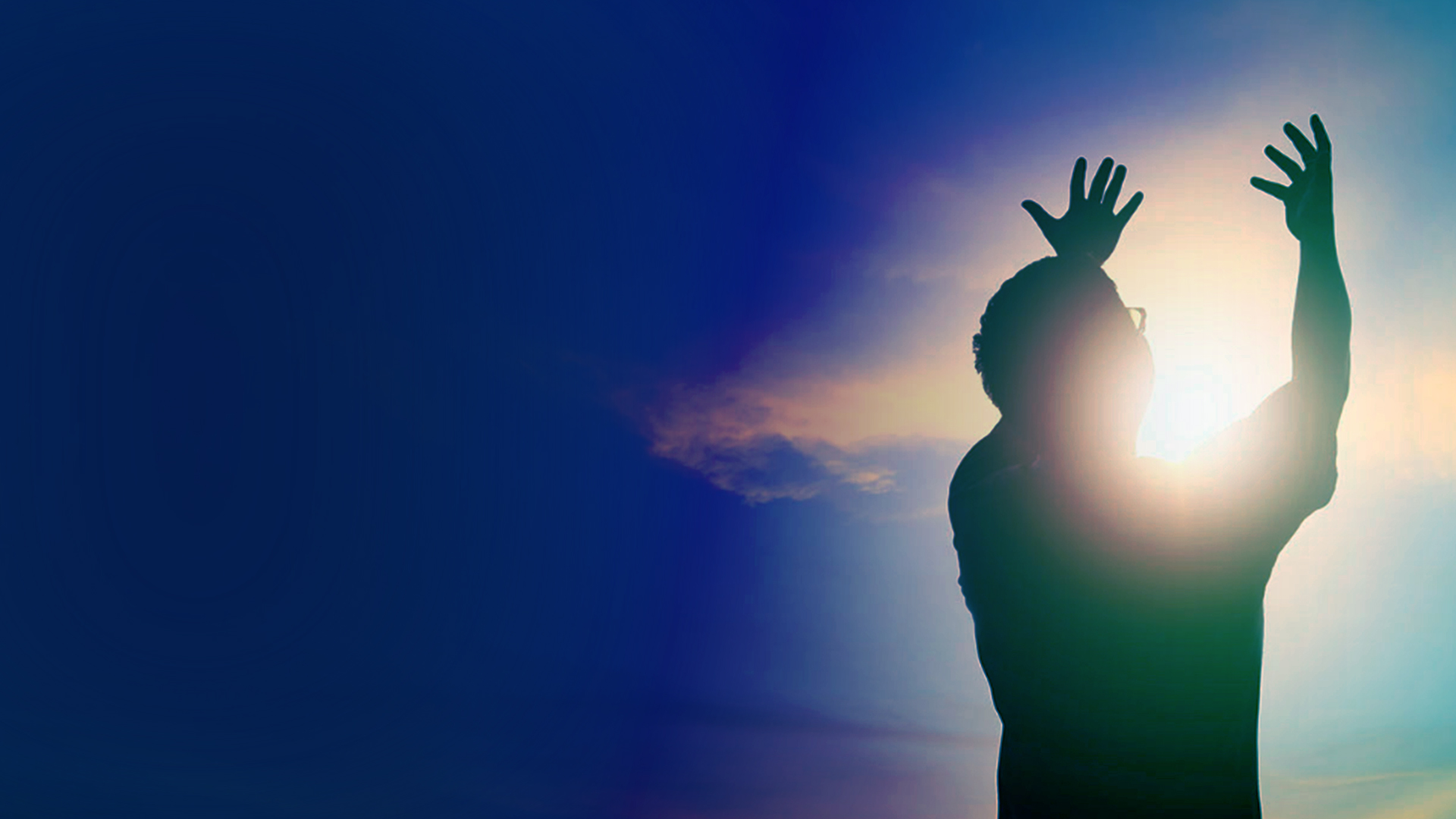 The Lord comes beside Paul when he is arrested in Jerusalem and encourages him (Acts 23:11)
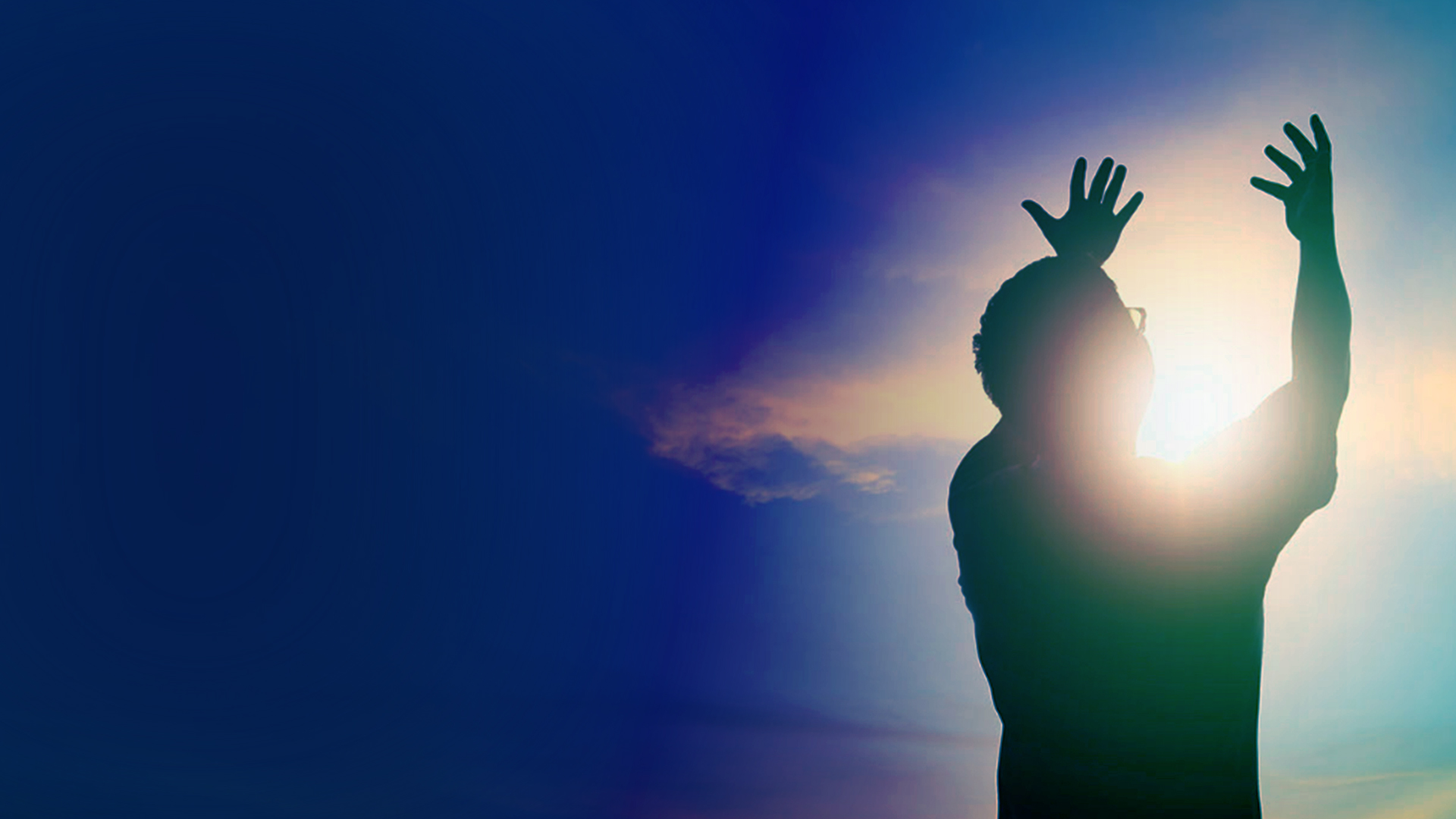 DIFFERENTIATING BETWEEN SPIRIT AND SOUL
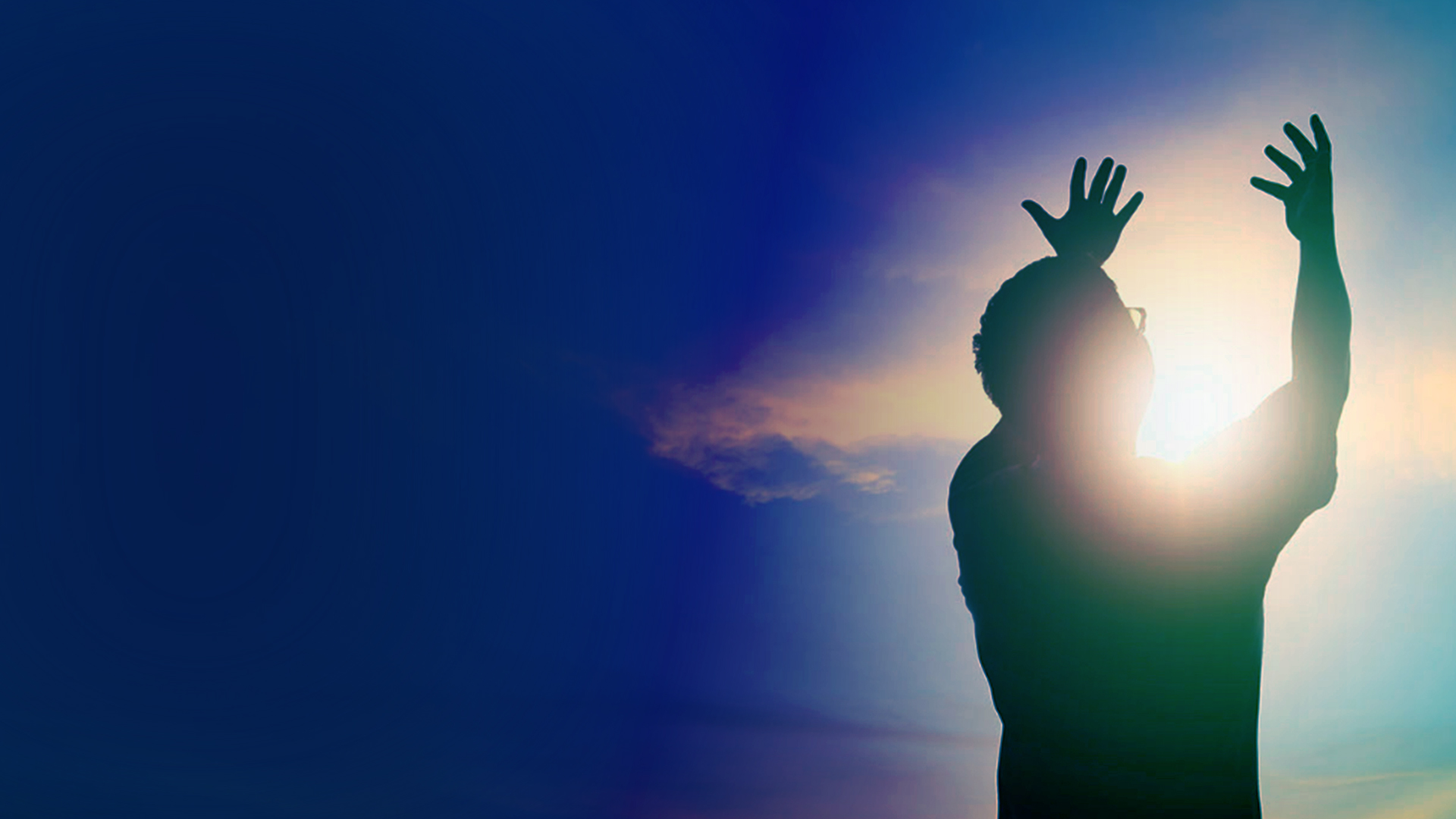 Validate with the Word 
   (Hebrews 4:12)
Validate with the peace of God
   (Colossians 3:15)
Validate by proving it out 
   (Ephesians 5:10)
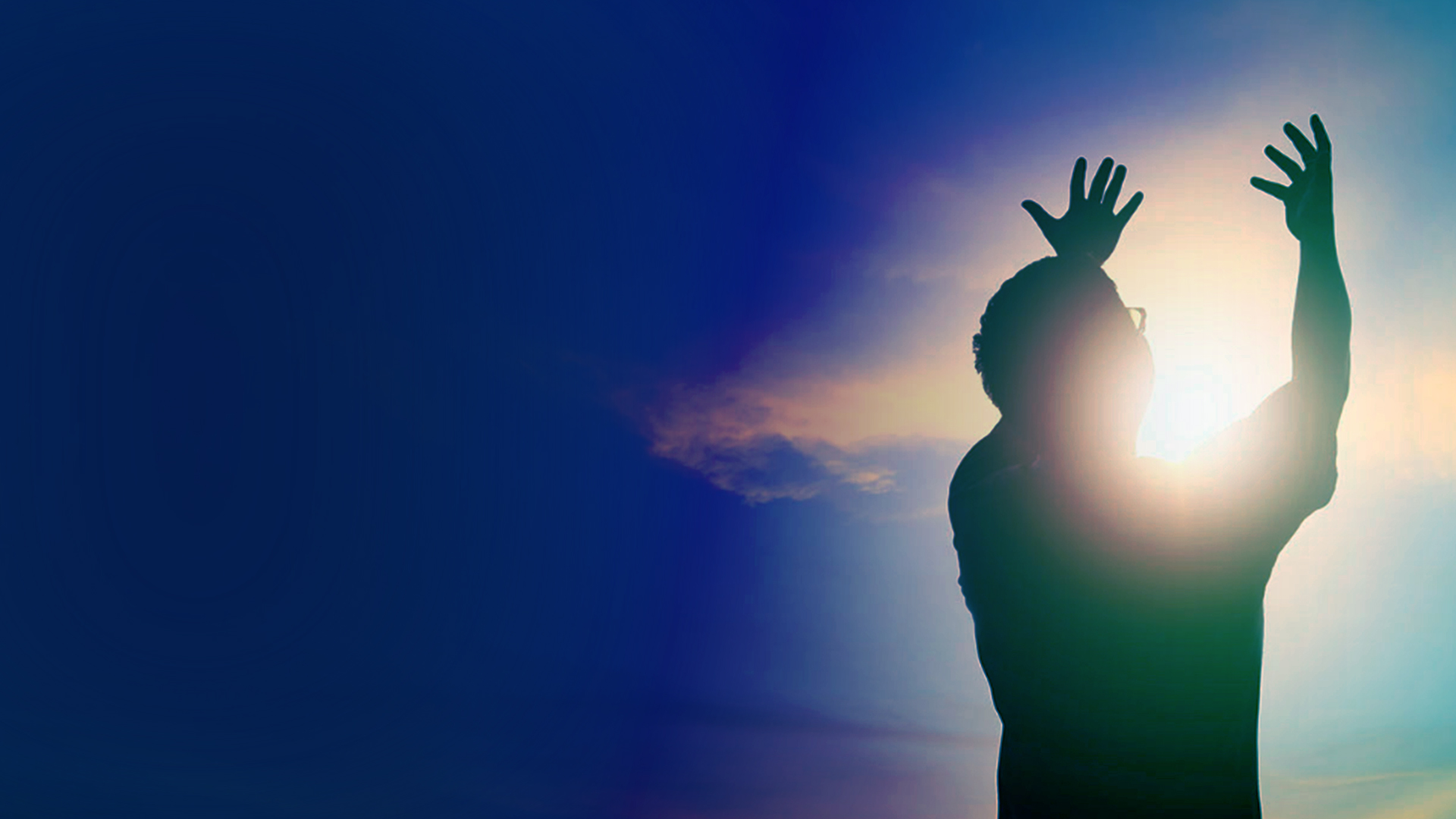 Hebrews 4:12 
For the word of God is living and powerful, and sharper than any two-edged sword, piercing even to the division of soul and spirit, and of joints and marrow, and is a discerner of the thoughts and intents of the heart.
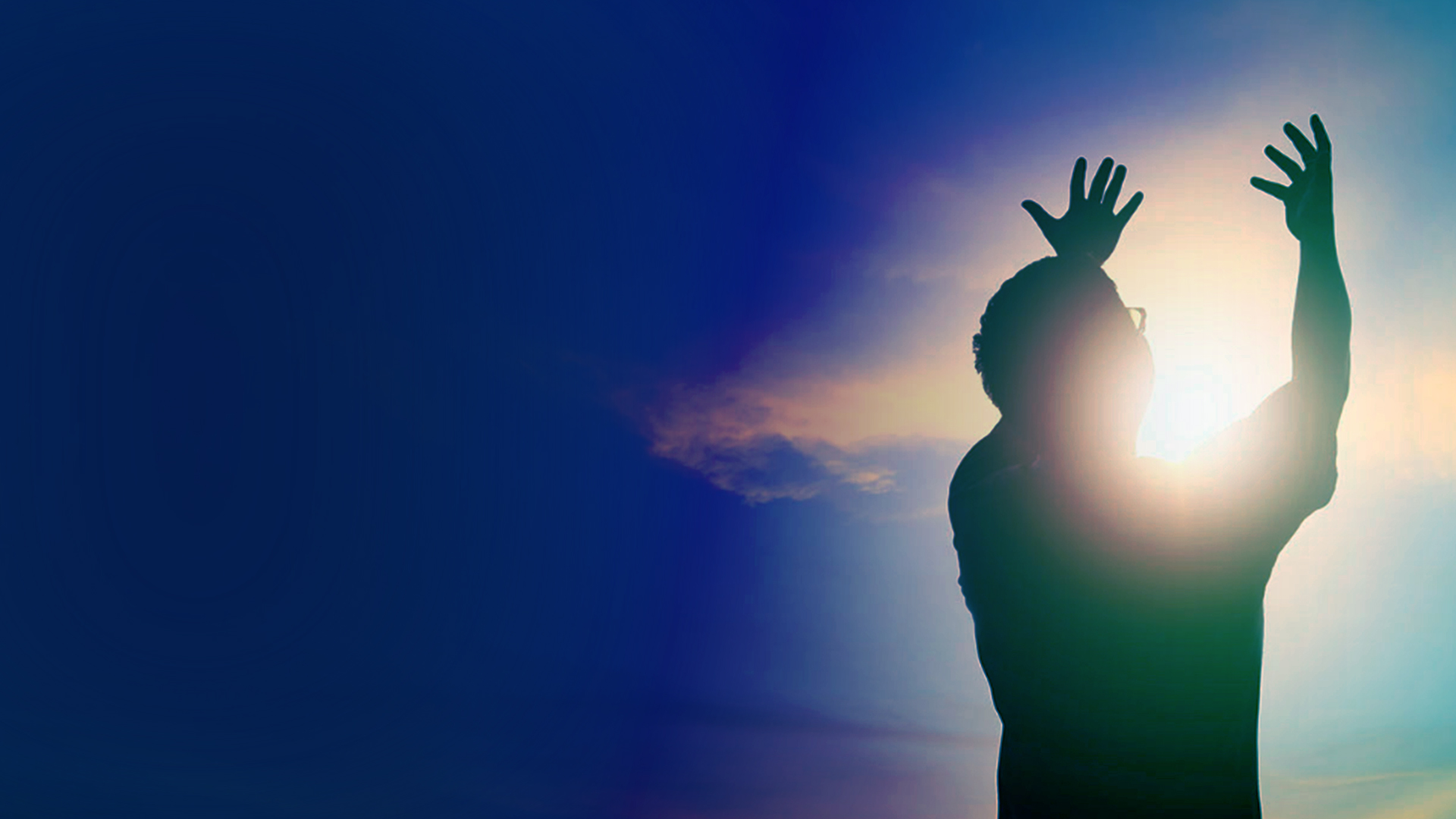 TESTING YOUR LEADING AND SPIRITUAL ENCOUNTERS
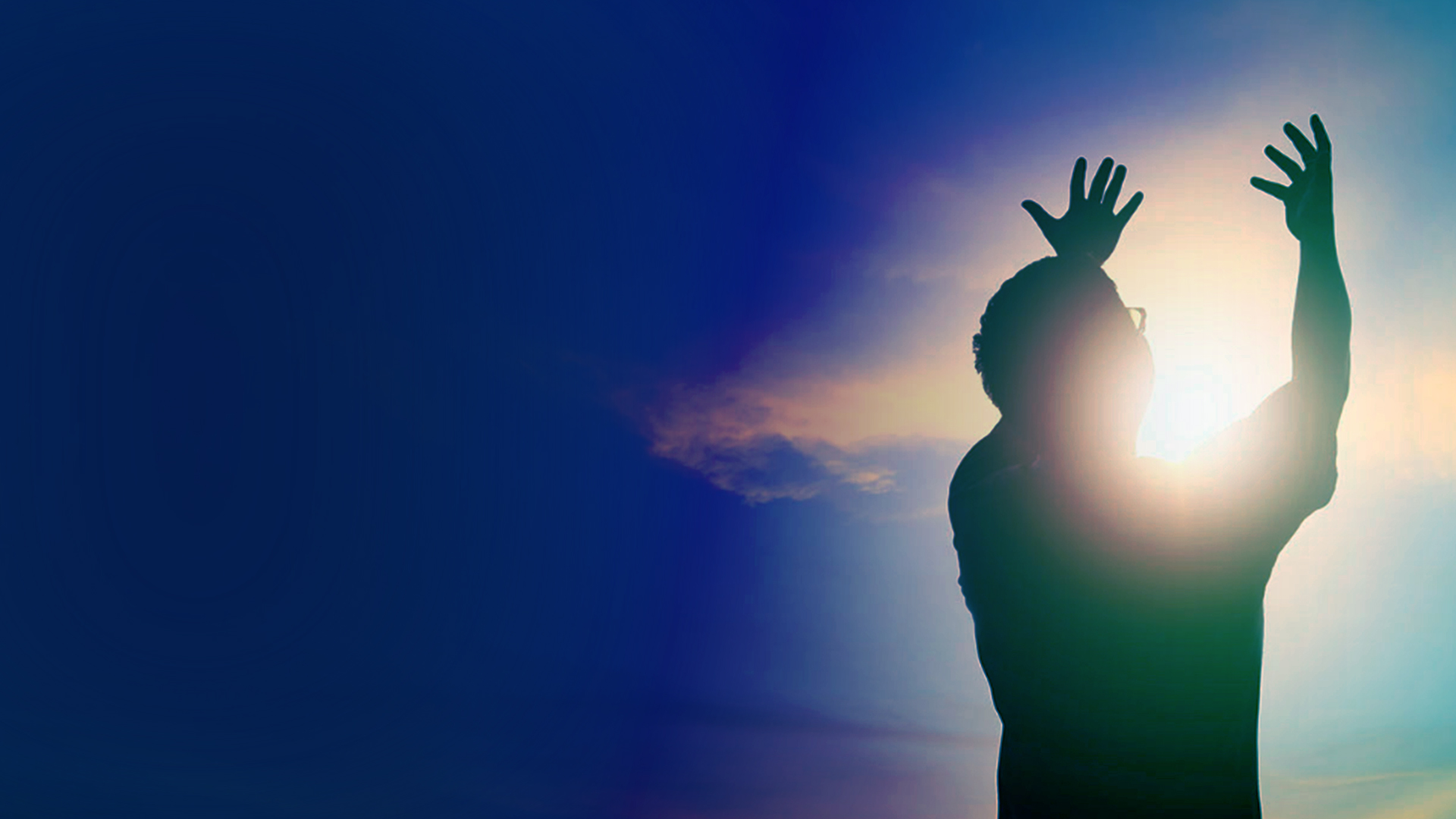 1 Thessalonians 5:20-22
20 Do not despise prophecies. 
21 Test all things; hold fast what is good. 
22 Abstain from every form of evil.